Zloženie počítača
Andrea Malíková
Zloženie počítača:
Časti počítača
Pamäťové zariadenia
Šifry a kódy
Dvojková sústava
Časti počítača:
Procesor
Operačná pamäť
Pevný disk
Grafická karta
Zvuková karta
Základná doska
Napájací zdroj
Otestuj sa!
Procesor:
riadi celý počítač na základe pokynov – inštrukcií
najdôležitejším parametrom je taktovacia funkcia
je mozgom počítača
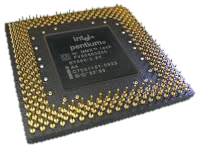 Operačná pamäť:
-  úložisko informácií, s ktorým procesor momentálne pracuje
-  keď máme malú pamäť RAM, procesor si ukladá
   časť informácií na harddisk
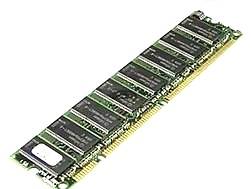 Pevný disk:
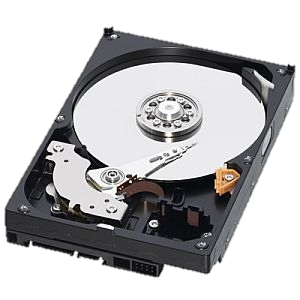 dlhodobo uchováva informácie 
názov pevný disk je odvodený z anglického slova Hard Disk 
môžeme naň ukladať fotky, filmy, hudbu
inštalujú sa naň programy a je na ňom nainštalovaný aj náš operačný systém
HDD si dáta uchováva aj po odpojení z elektrickej energie a nachádza sa v každom počítači
niektoré moderné zariadenia využívajú namiesto HDD pamäťové karty, ktoré už dosahujú vysoké kapacity a sú menej energeticky náročné
Grafická karta:
grafická karta alebo tiež grafický adaptér je komponent počítača, ktorý zabezpečuje zobrazenie informácií na zobrazovacej jednotke, napríklad na monitore
 zobrazuje informácie na monitore
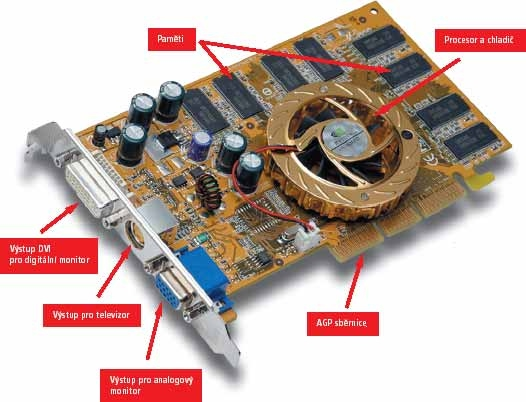 Zvuková karta:
typická zvuková karta obsahuje zvukový procesor – alebo tiež zvukový čip, s integrovaným DAC (digital to analog converter) digitálno analógovým prevodníkom, ktorého úlohou je konvertovať nahrané alebo generované digitálne dáta do analógového formátu 
výstupný signál je vyvedený pre pripojenie zosilovača, slúchadiel, alebo externého zariadenia používajúceho štandardné pripojenie cez JACK konektor
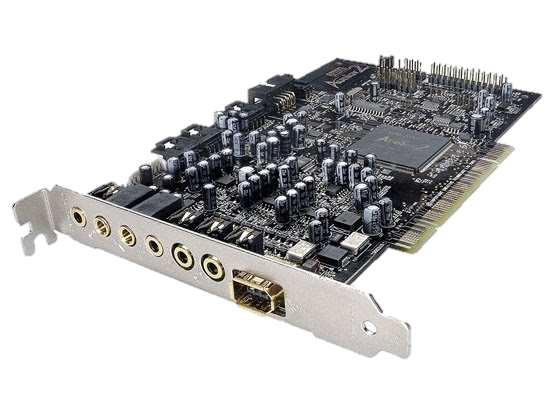 Základná doska:
základná doska je jedna z najdôležitejších súčiastok v počítači
v anglickom jazyku poznáme pre ňu dve mená: motherboard a mainboard. Tieto názvy sú významovo rovnocenné.
základná doska spája všetky ostatné súčiastky počítača v jednotný a plnohodnotný celok.
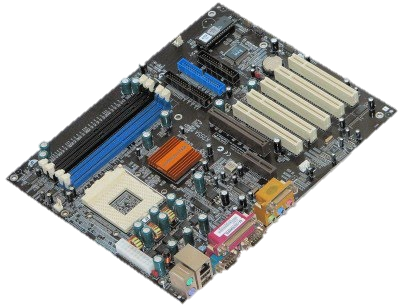 Napájací zdroj:
zásobuje všetky časti počítača elektrickou energiou
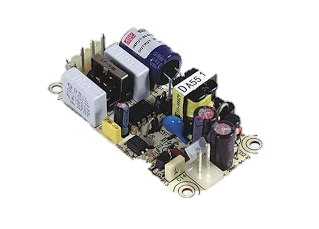 Pamäťové zariadenia:
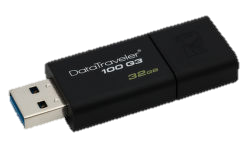 Prenosné pamäťové zariadenie
Pamäťové karty
USB Flash disky
Pevné pamäťové zariadenia
Solid State disk=SDD
Externé hard disky
2.5“ Prenosný externý hard disk3.5“ Stolový externý hard disk
Sieťový externý hard disk
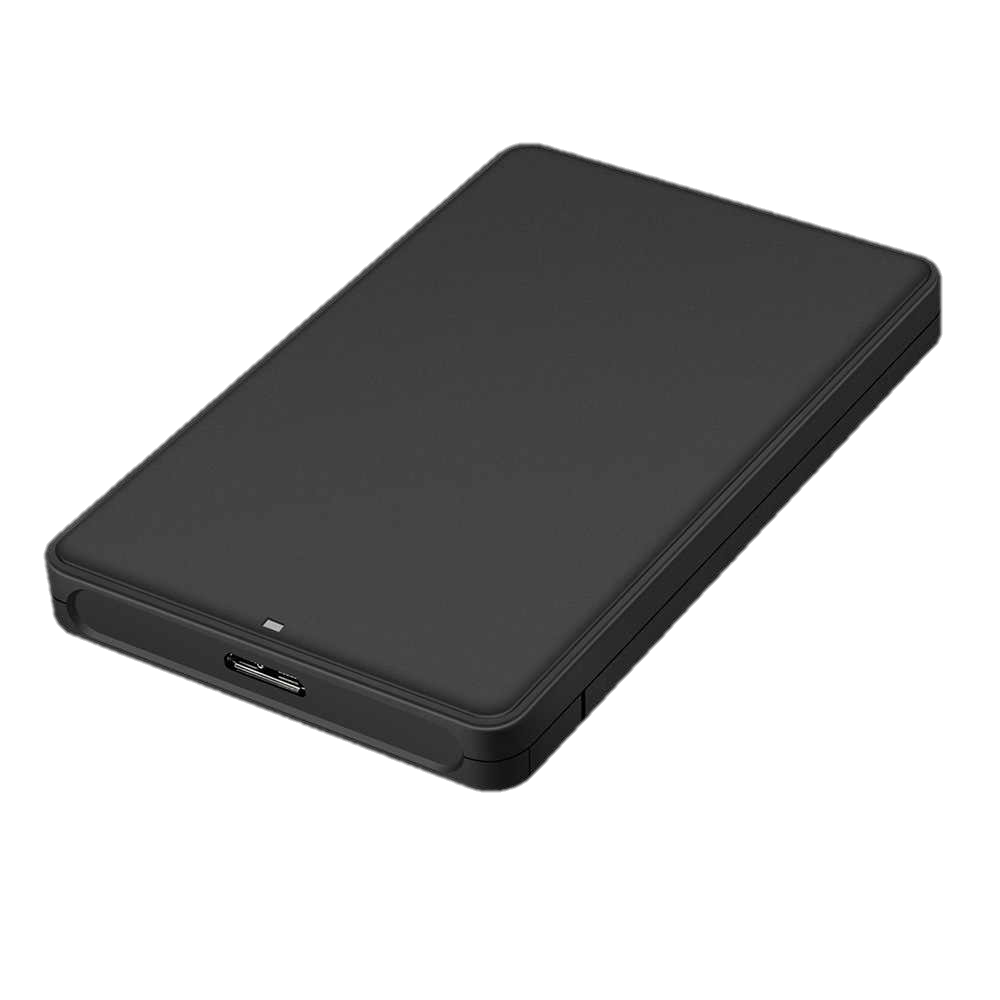 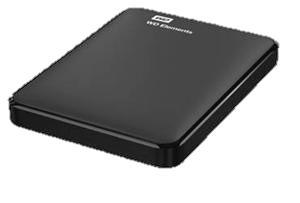 Šifry a kódy:
Cieľom kódovania je prenášanie informácií
Kód = Pravidlo pre prevod informácií 
Šifra = Je špeciálny kód , ktorým chceme zapísať tajnú informáciu
Dvojková sústava:
Dvojková číselná sústava, novšie tiež binárna číselná sústava 
V počítači vyjadrujeme čísla v dvojkovej sústave - 0 - 1
Test
Čo sa nachádza v počítačovej skrinke?
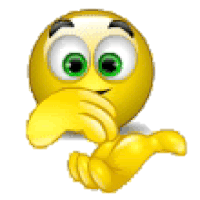 a)
Operačná pamäť, pevný disk, grafická karta

Operačná pamäť, pevný disk, monitor

Pevný disk, grafická karta, tlačiareň
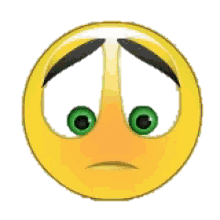 b)
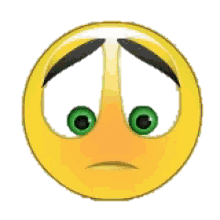 c)
Čo je mozgom počítača?
Pevný disk
      Procesor
      Základná doska
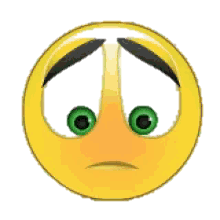 a)
b)
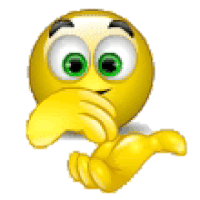 c)
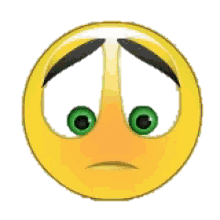 Čo patrí medzi prenosné pamäťové zariadenia?
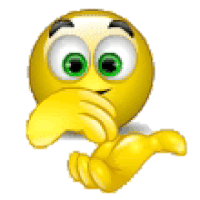 USB
        Myš
        Grafická karta
        Monitor
a)
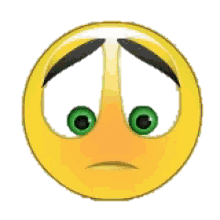 b)
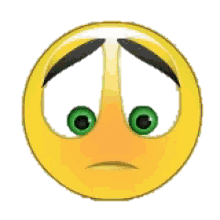 c)
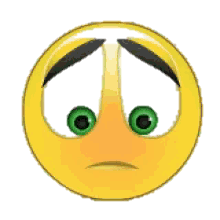 d)
Čo vidíš na obrázku?
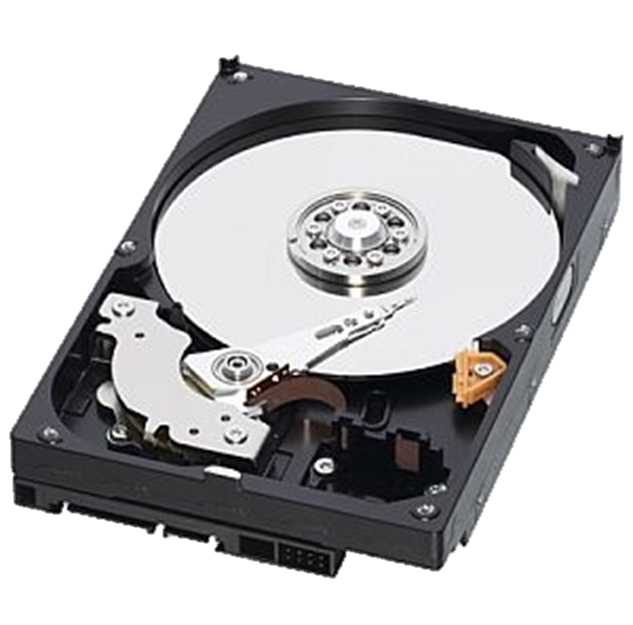 Základná doska
         Pevný disk
         Zvuková karta
         Operačná pamäť
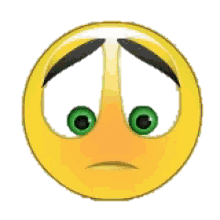 a)
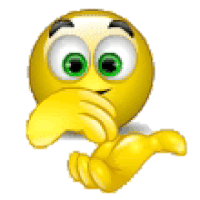 b)
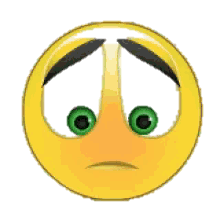 c)
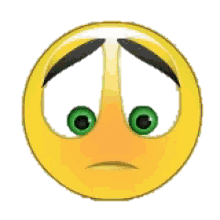 d)
Čo je to šifra?
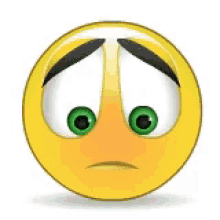 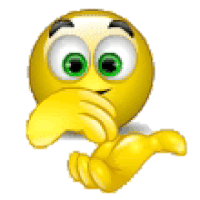 Je špeciálny kód , ktorým chceme zapísať tajnú           informáciu
Pravidlo pre prevod informácií
Úložisko informácií, s kt. procesor momentálne pracuje
a)
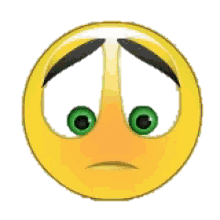 b)
c)
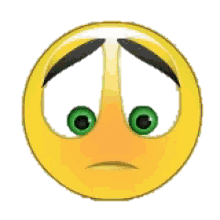 Čo je to kód?
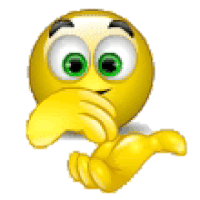 pravidlo pre prevod informácií
zobrazuje informácie na monitore
úložisko informácií, s kt. procesor momentálne pracuje
a)
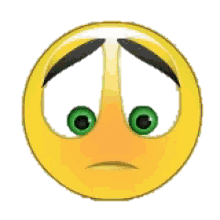 b)
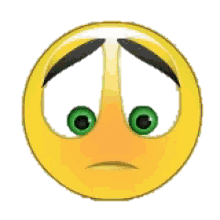 c)
Akými číslami vyjadrujeme dvojkovú sústavu?
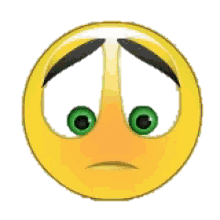 a)
2 a 0
2 a 1
0 a 1
6 a 0
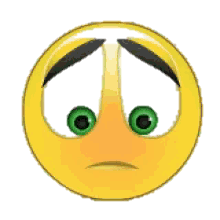 b)
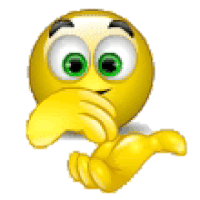 c)
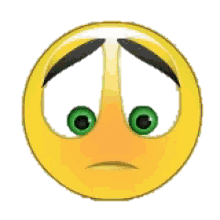 d)
Ďakujem za pozornosť